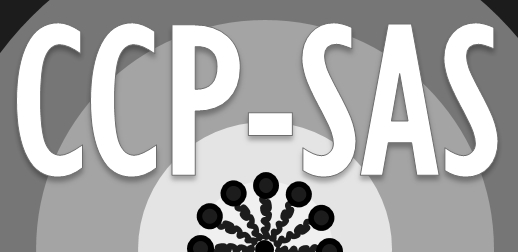 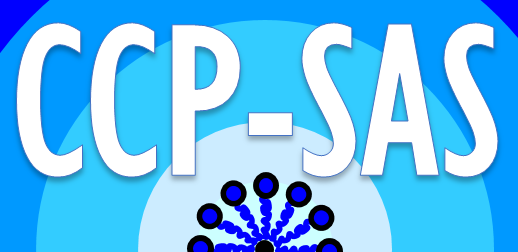 CCP  SAS
CCP  SAS
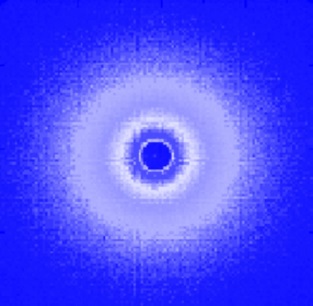 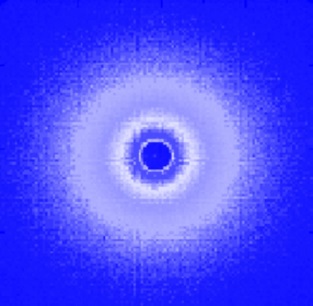 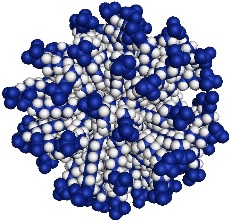 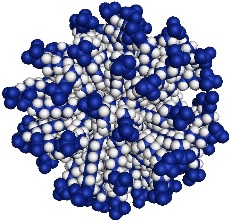 A Joint EPSRC-NSF Software Project
A Joint EPSRC-NSF Software Project